圆的面积
WWW.PPT818.COM
教学目标
1、经历估算飞镖板面积、动手操作、讨论等探索圆面积计算公式的过程。
2、理解并掌握圆的面积公式，能运用公式正确进行计算。
3、体验圆面积公式推导的可行性和结论的确定性，感受转化和无限分割等数学思想。
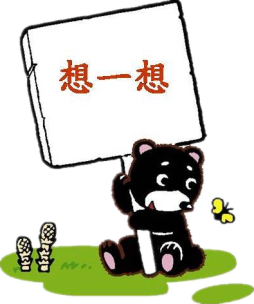 说一说有关飞镖的知识。
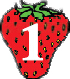 估算飞镖板的面积。
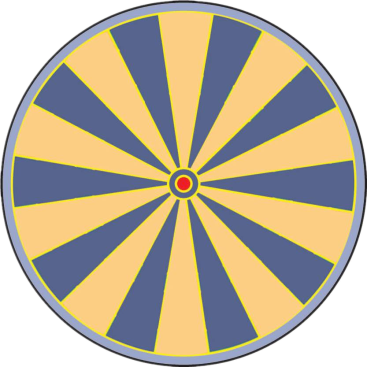 r＝10cm
观察飞镖板，说一说你发现了什么？
估算一下：这块飞镖板表面的面积大约是多少平方厘米？
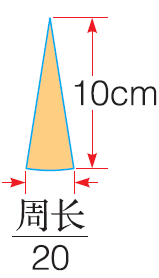 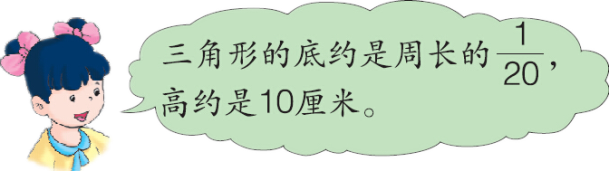 1
飞标板周长：
2×3.14×10＝62.8（厘米）
20
小三角形面积：
62.8×     ×10÷2 ＝15.7（平方厘米）
飞标板面积：
15.7×20＝314（平方厘米）
把飞镖板剪开平均分成16份，拼成一个近似的长方形。
4
5
6
3
2
7
1
8
16
9
15
10
14
11
13
12
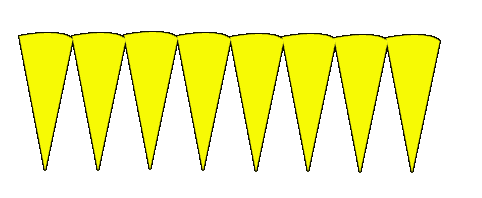 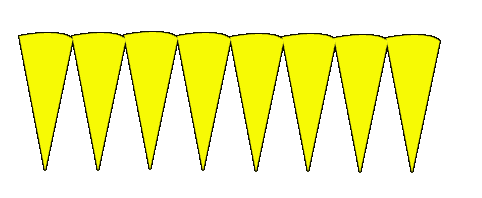 2
2
3
3
4
4
5
5
1
1
6
6
7
7
8
8
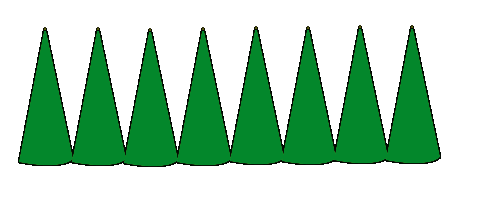 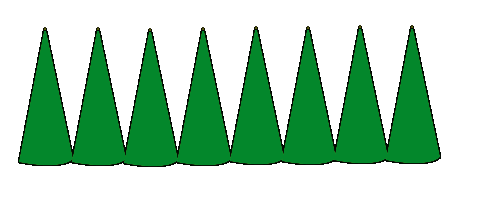 15
15
14
14
13
13
12
12
16
16
11
11
10
10
9
9
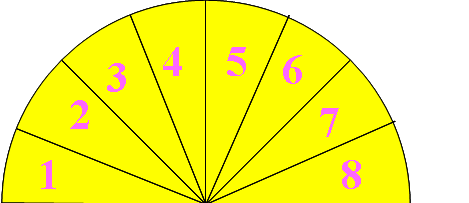 C
2
r
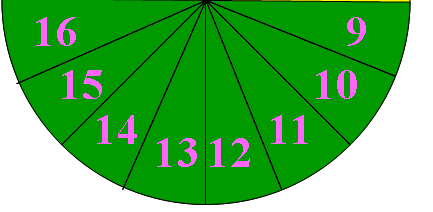 小组合作，探索圆面积的计算公式。（C表示圆的周长）
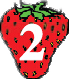 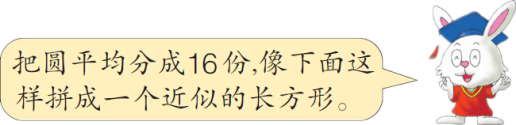 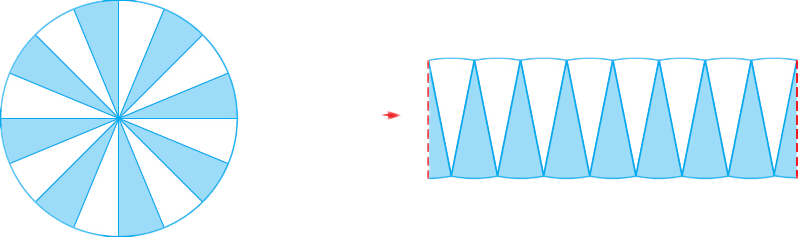 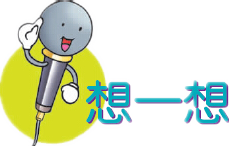 平均分的份数越多，拼出的图形会怎么样？
C
2
分的份数越多，拼成的图形越接近长方形。
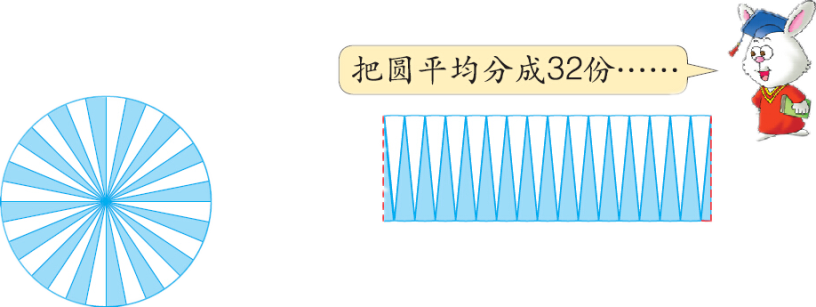 r
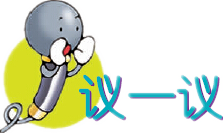 拼出的长方形和圆有什么关系？
πr
＝
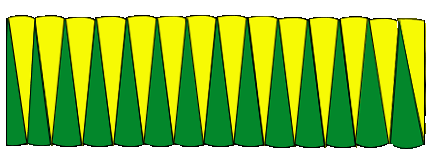 C
2
r
因为:长方形的面积 = 长 × 宽
所以:圆的面积 =  πr × r
=  πr 2
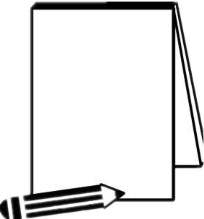 归纳总结
1.圆形物体表面或圆形物体、图形所占平面的大小，叫做圆的面积。
2.估算飞镖板面积时发现：把圆等分成若干份后，拼成的图形接近长方形。长方形的长接近周长的一半，宽接近圆的半径，圆的面积可按长方形的面积估算。
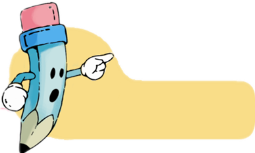 试一试
用圆的面积公式计算飞镖板的面积。
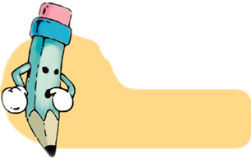 练一练
1.求下面各圆的面积。
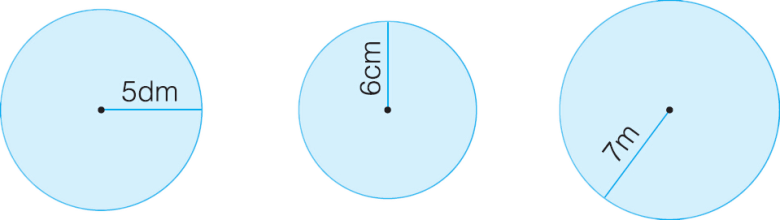 2.一个圆形旋转展台，台面半径为3米，台面的面积是多少平方米？
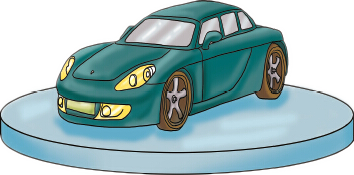 3.14×3²＝28.26（平方米）
答：台面的面积是28.26平方米。
3.王大爷要建一个半径为22米的圆形养鱼池。算一算：这个养鱼池占地多少平方米？
3.14×22²＝1519.76（平方米）
答：这个养鱼池占地1519.76平方米。
4.自己用圆规画一个圆，然后计算它的面积。